«  Весь  огромный  мир   вокруг  меня,  надо  мной  и  подо  мной  полон  неизведанных  тайн.  И  я  буду  их  открывать  всю  жизнь,  потому,  что  это  самое  интересное,  самое  увлекательное  занятие  в  мире!»
                                  В. Бианки.
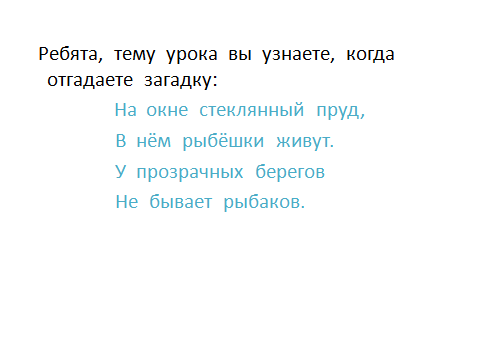 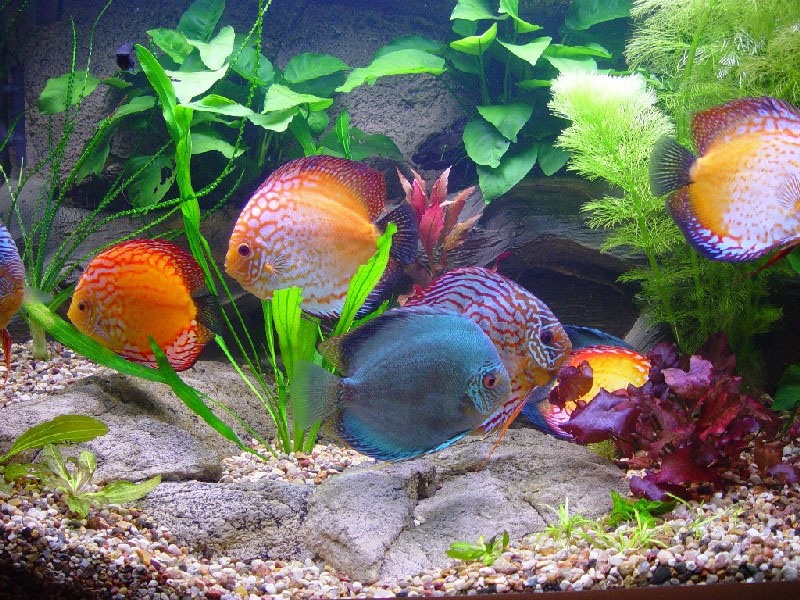 Аквариум, 
      его
устройство и 
содержание.
Аквариум благотворно влияет на общую обстановку в семье , доказано что в семьях где установлен аквариум гораздо меньше ссор. Аквариум  успокаивает , снимает напряжение, увлажняет воздух, придаёт квартире  красивый внешний вид.
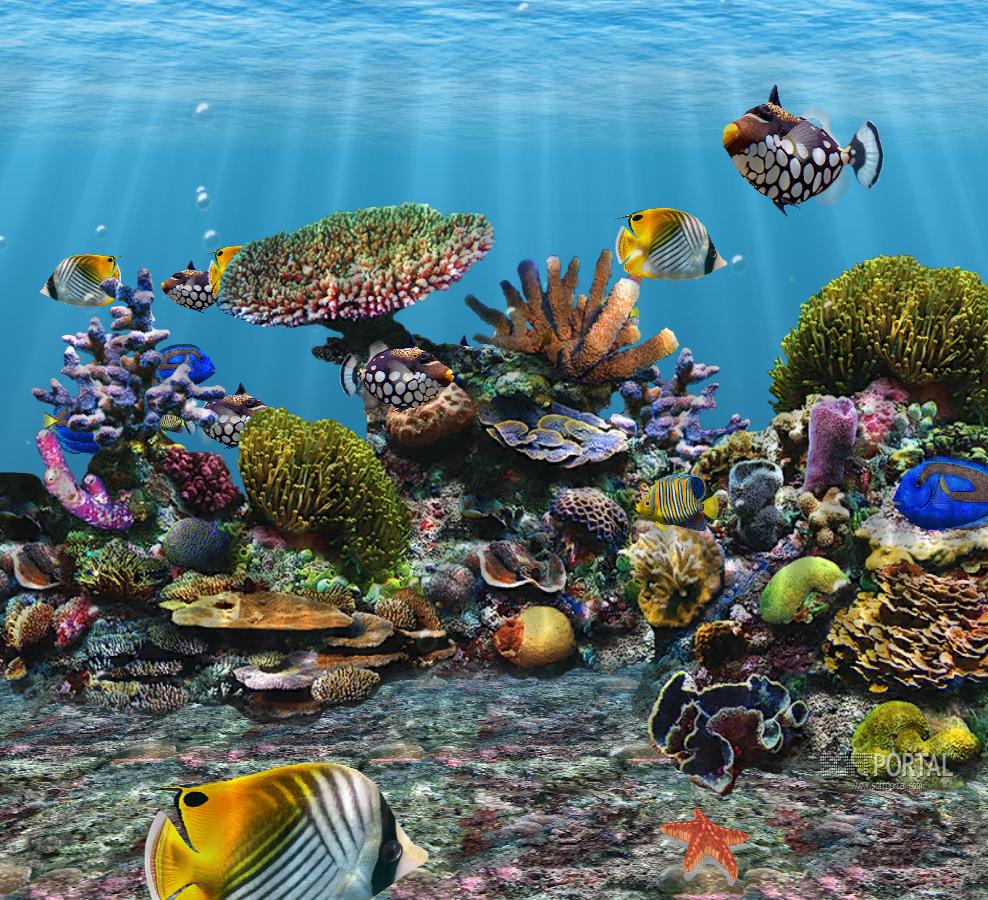 Аквариум – маленькая 
искусственная экосистема
Аквариум -
Искусственный водоем или стеклянная емкость с водой для содержания рыб, водных животных и растений.
Аквариумист  - человек,
 который разводит рыб.
Аквариумистика  - наука, 
занимается изучением 
аквариумных рыбок.
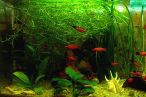 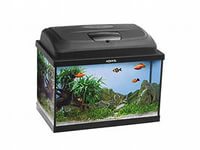 Угловой.
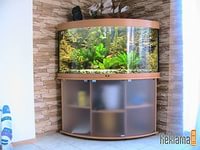 Аквариум картина
Круглый аквариум.
Мини аквариум.
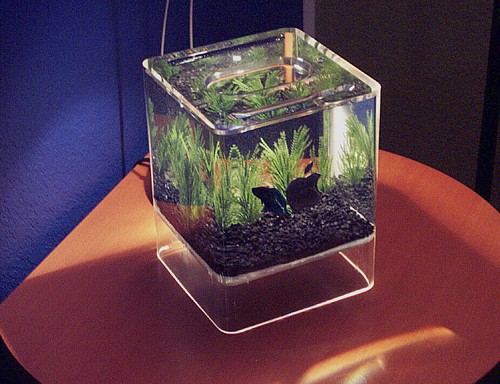 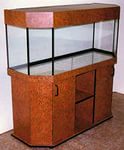 Встроенный аквариум.
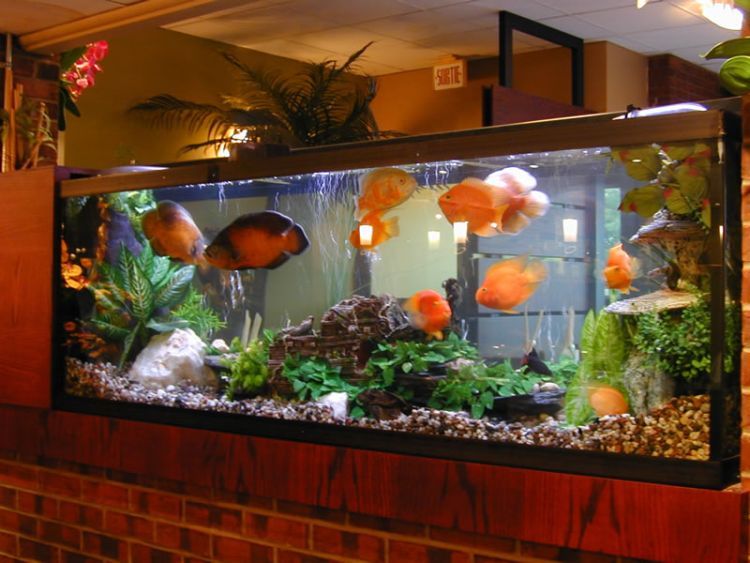 В виде стола
Цилиндрический
Декоративный.
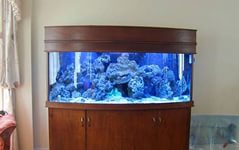 Видовой.
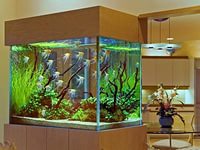 Нерестовый аквариум.
Выростной аквариум.
Какое условие нужно соблюдать,
 чтобы аквариум существовал?
Чтобы  в нем присутствовали все компоненты экосистемы, 
а его обитатели поддерживали круговорот веществ
Особенности
При подборе обитателей домашнего водоёма, необходимо научиться следить за тем, чтобы физические особенности и жизненные потребности одних питомцев не наносили ущерб другим. 
К примеру, нельзя совмещать в одном аквариуме одновременно и водные растения, и рыб, которые их поедают. 
То же касается рыб и хищников, которые на них охотятся. 
Кроме того, нельзя совмещать рыб с разными требованиями к среде обитания: освещению, температуре, составу воды.
 
Таким образом, важным условием продолжительного здоровья экосистемы является уравновешенный и разумный подбор обитателей аквариума по их функциональному назначению.
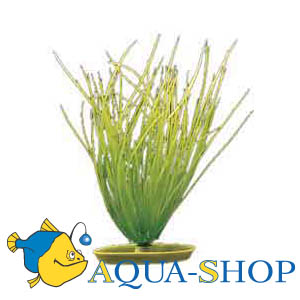 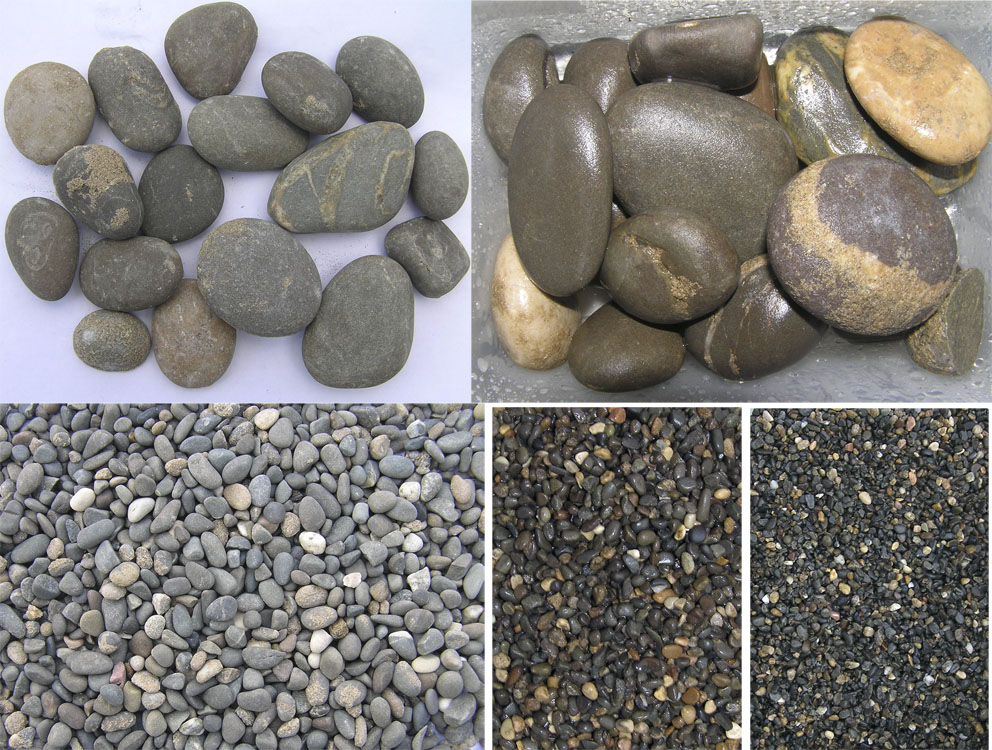 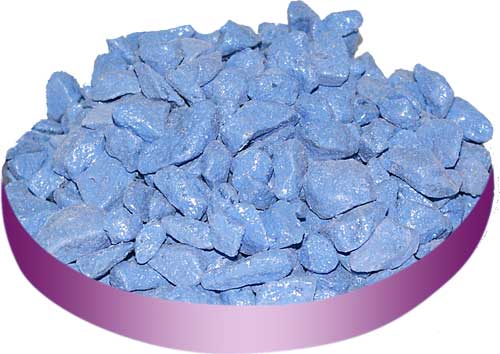 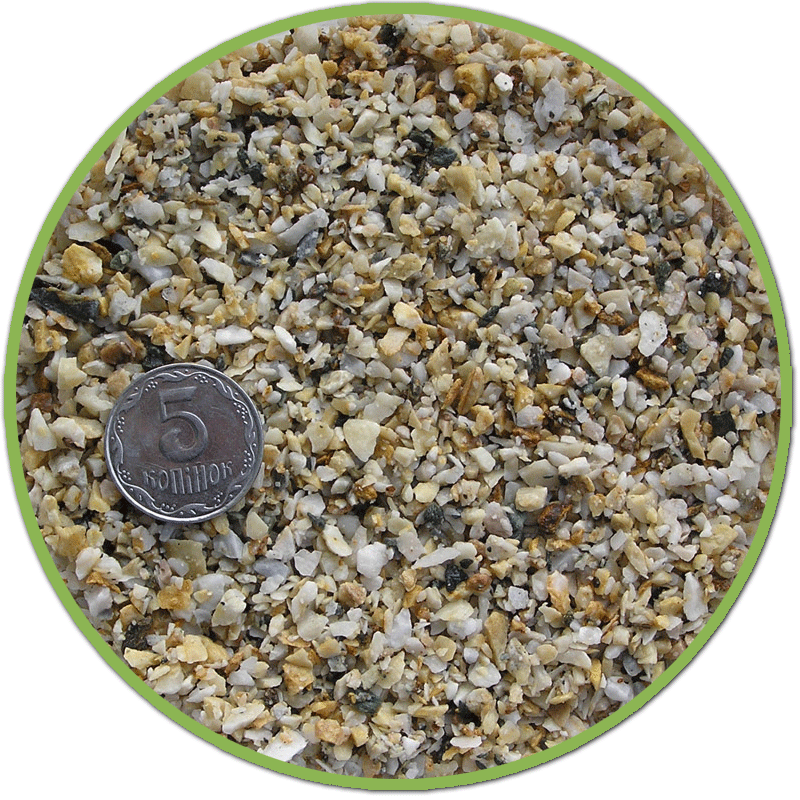 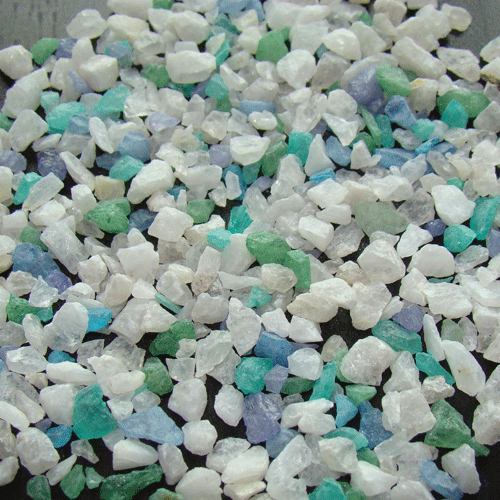 Грунт
Важно:
1) Грунт не должен иметь острых кроёв;
2) Перед помещением в аквариум 
грунт нужно промыть от грязи. Лучше прокипятить!
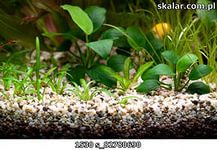 Вода
Важно:
   Хлор опасен для рыб!
Вывод: для поддержания экосистемы
Аквариума нужна подготовленная вода.
Растения.
       В  аквариумной  практике  растения  имеют  очень  важную  роль – прежде  всего,  это  главный  декоративный  элемент  подводного  ландшафта;  служат  основным  источником  кислорода  в  аквариуме;  многим  рыбам  -  растения  незаменимая  пища  или  витаминная  добавка  к  рациону.  Поэтому  растения  в  аквариуме  необходимы.
Растения в аквариуме выполняют различные функции необходимые как для рыб, так и для аквариума в целом. Живые растения в аквариуме - это прежде всего активный потребитель нежелательных в аквариуме органических веществ, таких как нитраты. При помощи растений в аквариуме устанавливается биологическое равновесие., многие виды рыб используют растения как укрытия и субстрат для нереста, например: скалярии, расборы и многие другие.
ОБИТАТЕЛИ
При выборе растений для декоративного аквариума надо учитывать их внешний облик, размеры по требуемой площади и высоте, число листьев и их «прозрачность» (от нее зависит проходимость света в нижние слои и возможность наблюдать расположенные сзади растения), сочетание по цвету и форме с соседними растениями, скорость роста. 
Если этого не соблюдать, то через некоторое время после посадки одни растения начнут угнетать другие и в конце концов более слабые погибнут.
Аквариумные растения - в основном выходцы из тропических и субтропических стран, приспособленные к температуре от 18 до 35° С. В наших природных водоемах практически нет растений, пригодных для домашнего аквариума.
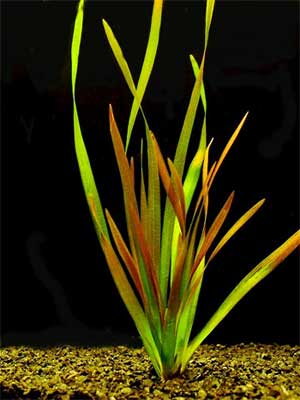 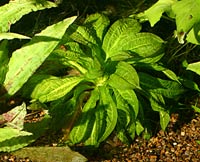 Кислород
Важно:
Кислород необходим для дыхания рыб.
Компрессор - дополнительный источник кислорода.
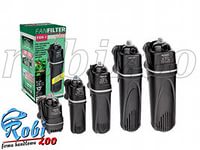 ОСВЕЩЕНИЕ
Аквариумные растения и рыбки нуждаются в правильном освещении. Свет, которым освещена комната, для них недостаточен. Вот почему для освещения аквариума используют люминесцентные лампы и лампы накаливания. Светильники с люминесцентными лампами более яркие и потребляют меньше электроэнергии.
При слабом освещении растения плохо растут, при слишком ярком — их угнетают водоросли.
Лампы устанавливают в крышках или рефлекторах, которые хорошо отражают свет. Лампы располагают ближе к переднему стеклу: в этом случае рыбы выглядят наиболее ярко и естественно, а растения поворачивают свои листья к зрителю.
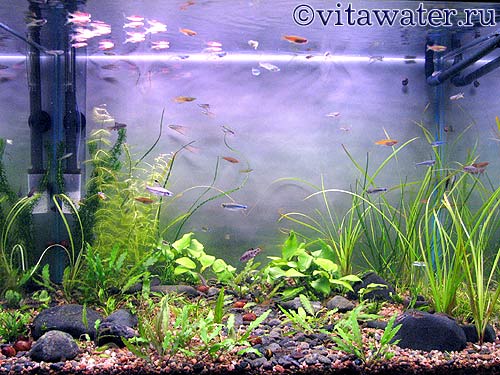 «Мусорщики»
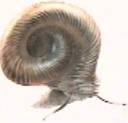 Сомики
Улитки
Аквариумные рыбки.
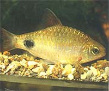 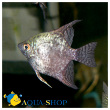 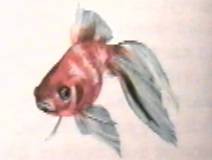 вуалехвост
барбус
скалярия
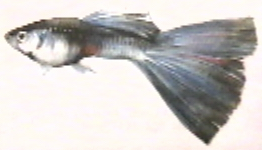 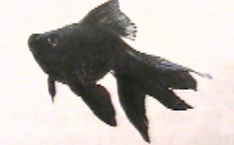 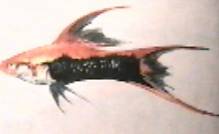 меченосец
гуппи
телескоп
ОБИТАТЕЛИ
Живородящие рыбки. Это, пожалуй, самые распространенные питомцы   аквариумистов, неприхотливые, разнообразные по форме и расцветкам, плодовитые. Мальки этих рыбок развиваются в организмах самок, появляясь на свет примерно через 30 дней. Новорожденные рыбешки тотчас после рождения могут питаться мелкими циклопами и умеют спасаться от врагов в зарослях растений. (Гуппи, Меченосцы)
Лабиринтовые рыбки. Эти рыбки дышат не только растворенным в воде кислородом, но и атмосферным воздухом, который периодически заглатывают ртом, поднимаясь для этого на поверхность. А икру и молодь лабиринтовых рыбок спасает от кислородного голодания своеобразная забота о потомстве, которую проявляют самцы. В период нереста они строят плавающие гнезда из пузырьков воздуха, каждый из которых заключен в слизистую оболочку. (Ляпиус, Бойцовая)
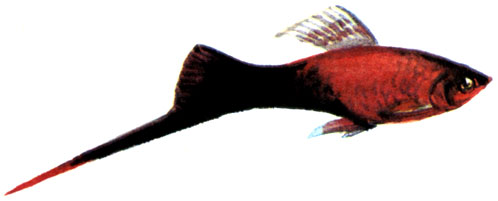 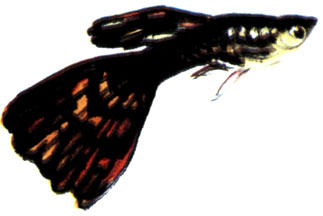 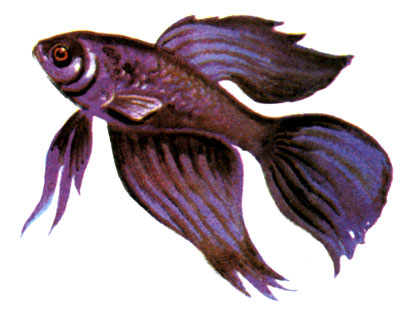 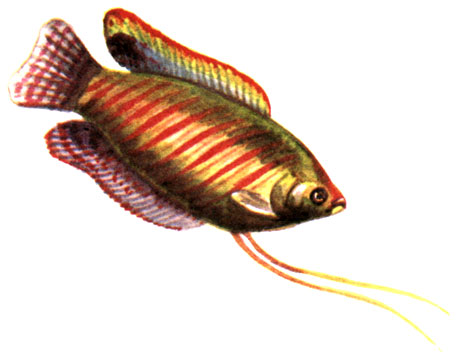 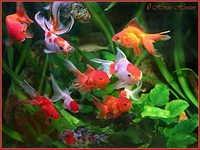 Только красивый и ухоженный аквариум приносит радость и выполняет все свои значения. Нужно периодически чистить фильтр, заменять частично воду, промывать растения, следить за здоровьем рыбок.
Вставь подходящие по смыслу слова
Мы узнали, что почва в аквариуме называется____________.  
 Источником кислорода для рыб являются _________________________________
Перед помещением рыб в аквариум необходимо____________________________________
 Аквариумные растения и рыбки нуждаются в  правильном__________________
Спасибо
 за урок!